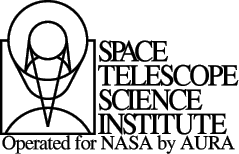 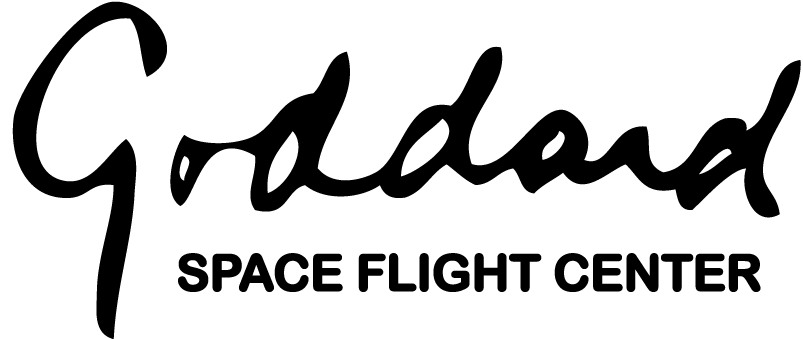 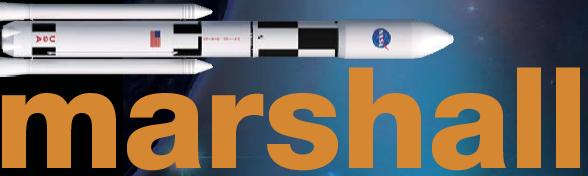 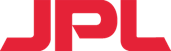 Continuing the Legacy of the Hubble Space Telescope
Advanced Technology Large-Aperture Space Telescope (ATLAST)
-AKA-
The Large UV/Optical/IR Observatory (LUVOIR)







The ATLAST Study Team
 
July 9, 2015
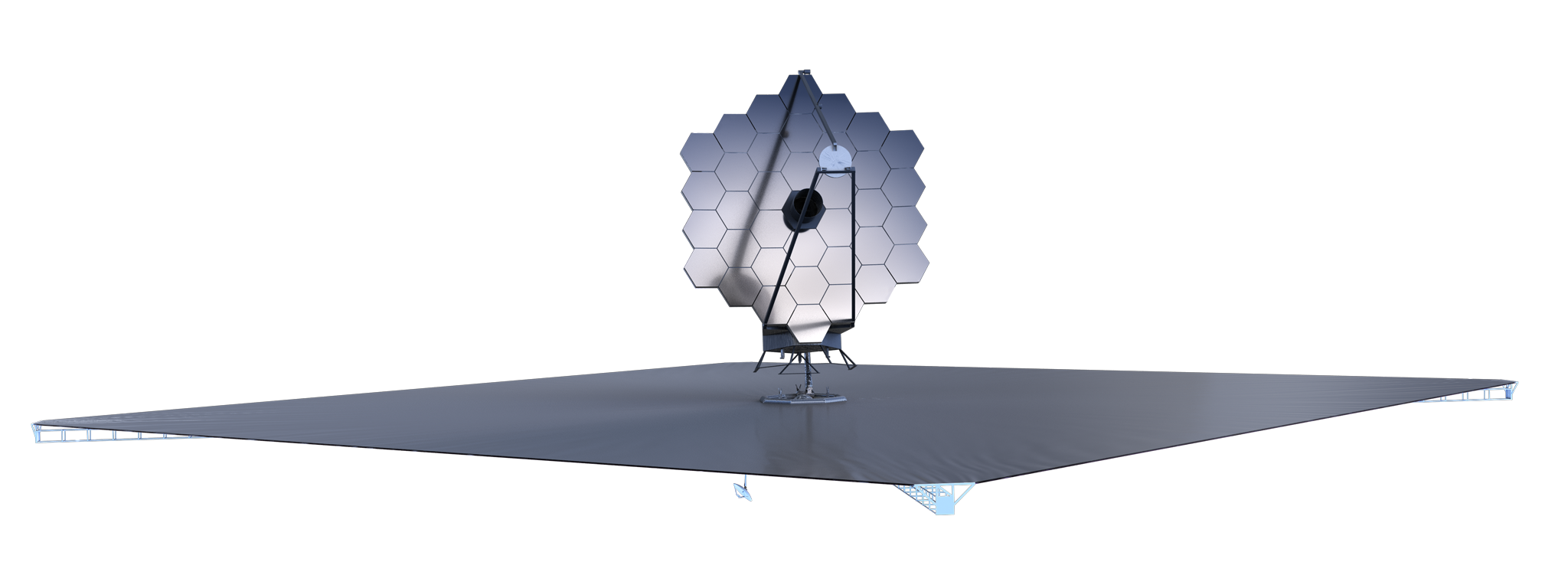 CONCEPT OVERVIEW
A four-institution design study of a 10-m class UVOIR observatory
Detailed conceptual engineering design studies traceable to science goals
Identification of technology priorities and requirements
Room temperature telescope avoids complex cryogenic design and I&T 
Serviceable and upgradable, also allows ready access during I&T


Better together: concept provides for both exo-earth survey/characterization and for cutting-edge general astrophysics, as recommended by
Enduring Quests, Daring Visions (NASA 30-Year Roadmap, 2014)
From Cosmic Birth to Living Earths (AURA report, 2015)
    			                               Public release at AMNH on July 6
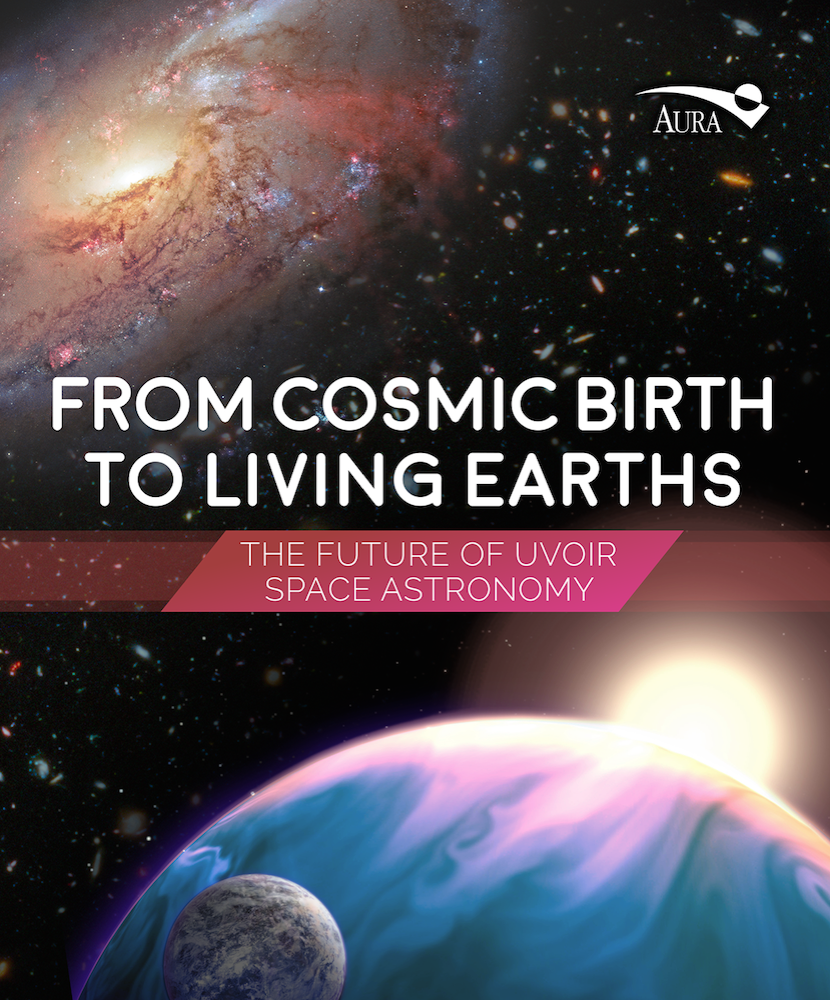 2
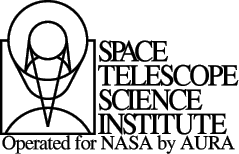 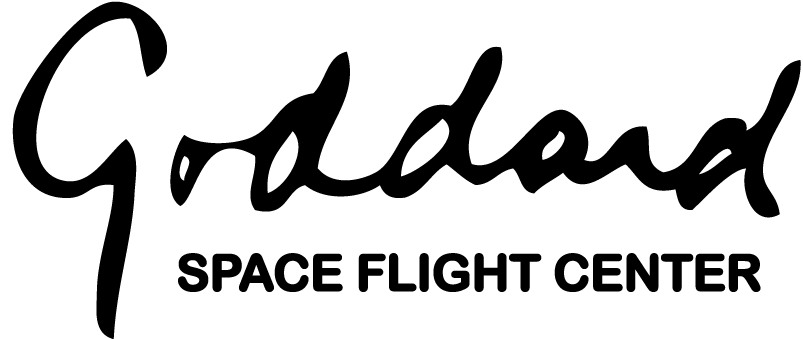 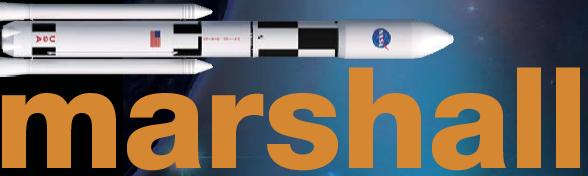 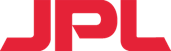 The Advanced Technology Large-Aperture Space Telescope (ATLAST)
The Next Great Leap In Astrophysics
The ATLAST Reference Design
Breakthrough in UVOIR Resolution and Sensitivity throughout the Universe
This ATLAST reference design is a 9.2-m observatory under assessment as a candidate for selection by the 2020 Decadal Survey. It is designed to be a powerful general-purpose non-cryogenic observatory operating from 0.1 μm to 1.8+ μm and able to search for biomarkers in the spectra of candidate exoEarths in the Solar neighborhood.
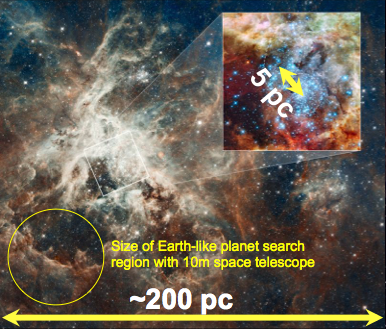 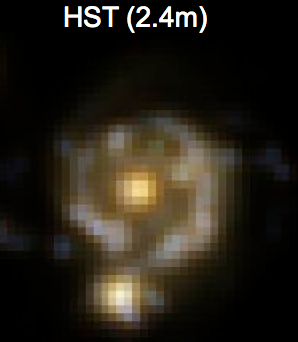 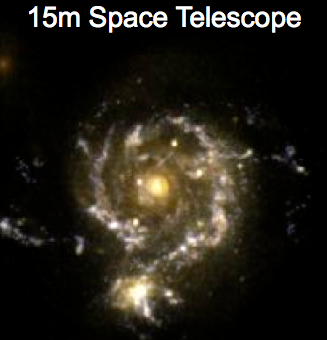 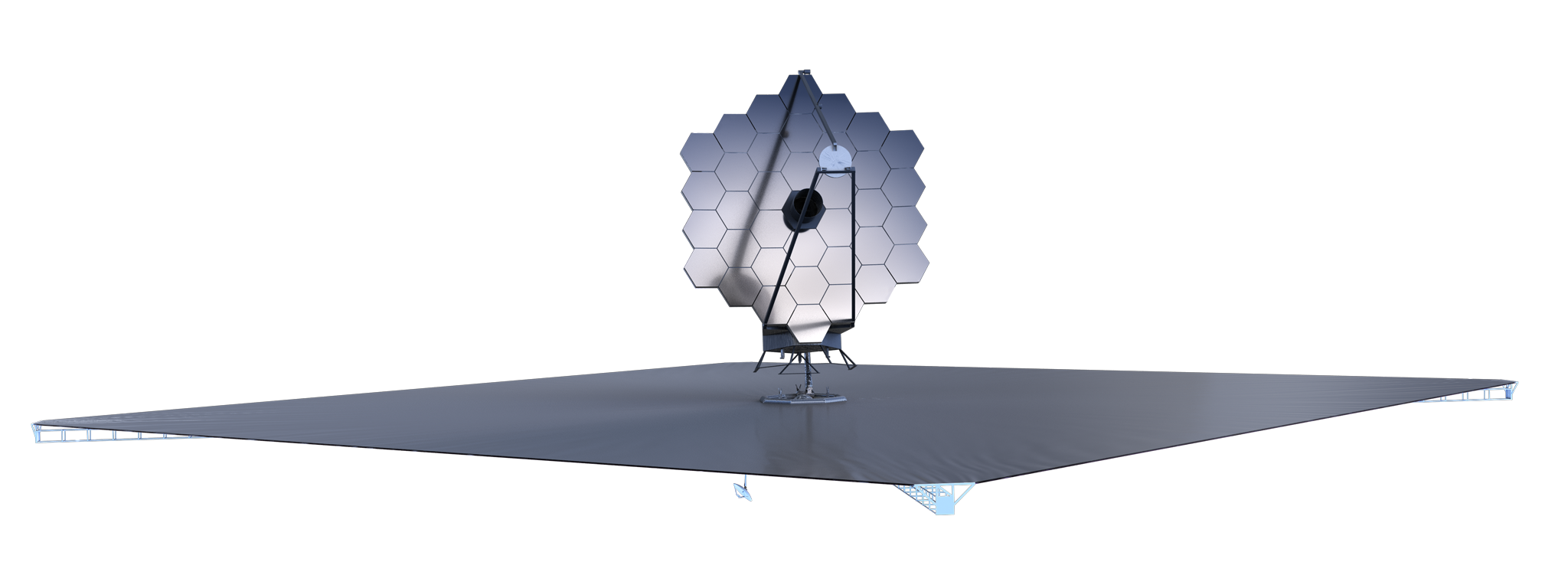 Resolve 100 pc Star-Forming Regions Everywhere in the Universe
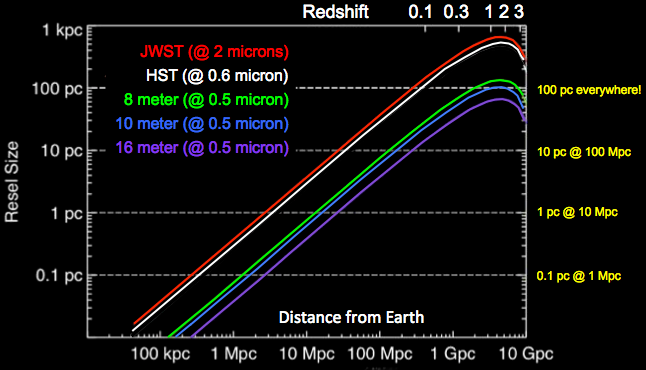 Identification of Habitable Zone Planets and detection of Biosignatures
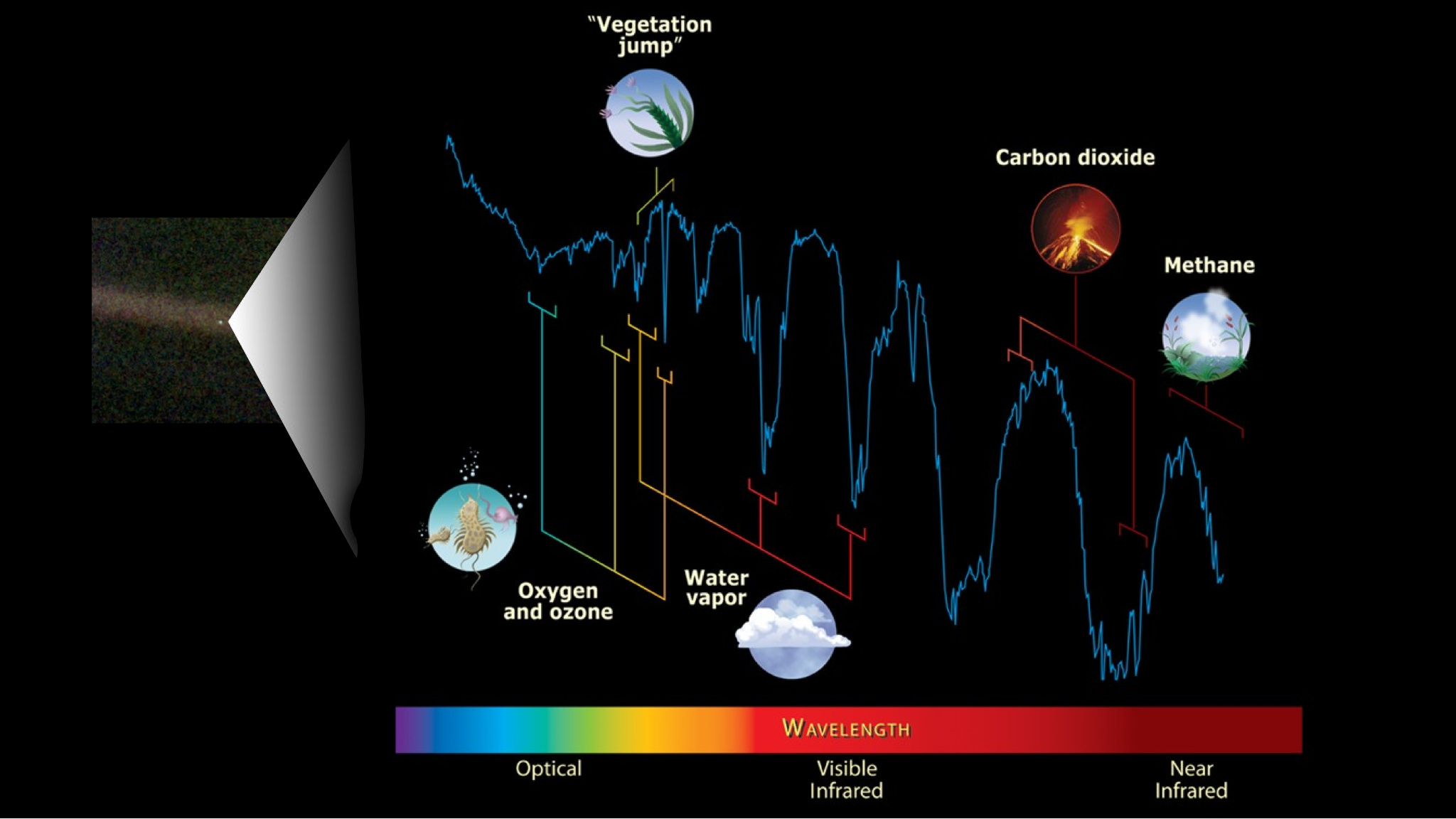 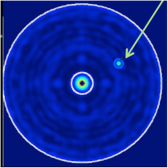 Tracing the History of Star Formation in all Types of Galaxies up to 10 Mpc
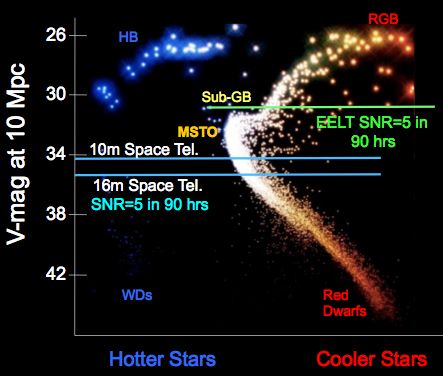 Engineering Progress: I
Starlight suppression via coronagraph
Coronagraph
Multiple concepts for segmented mirror coronagraphs in early development stages (e.g. Guyon, Pueyo and Lyon)
Phase-Occulted Nuller could reduce requirements on system dynamic stability since it interferes telescope pupil against itself via rotational shearing
Starshade could be employed in second generation for spectroscopic followup

Interface Development:
Bounding Instrument Interfaces
Initiating study of observatory constraints on instrument complement
Mass, power, thermal, physical volume, max data rate and volume, etc.

SLS and ATLAST Synergy
Engineer-to-engineer conceptual interface development meetings ongoing
Meetings held in December 2014 and May 2015
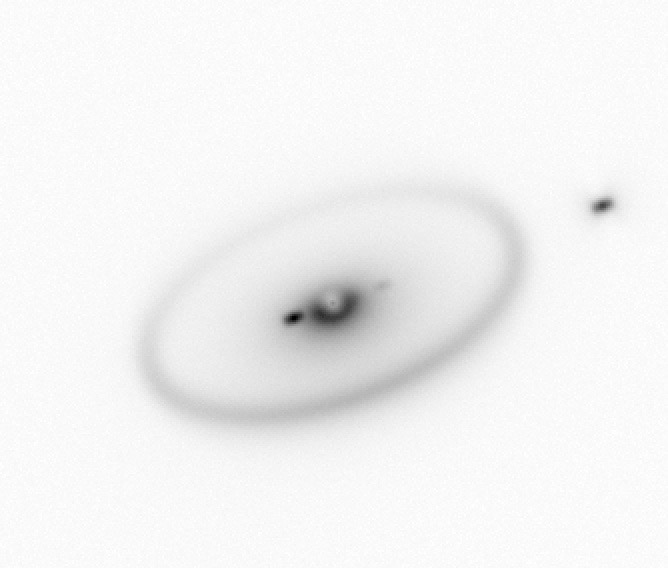 4
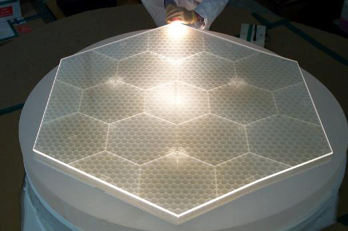 Engineering Progress: II
Dynamic Stability
Bounding analysis via integrated modeling indicates feasibility for achieving 10 pm over a reasonable band pass of reaction wheel speeds with a state of the art non-contact isolation system

Thermal Stability
Goal of <5 pm analytically demonstrated with 1 mK control from rear-side radiative heater plate without taking advantage of time variation
Analysis based on realizable ULE or SIC mirrors leveraging existing mirrors and real radial CTE data
MMSD Lightweight ULE Segment Substrate (GSFC/MSFC)
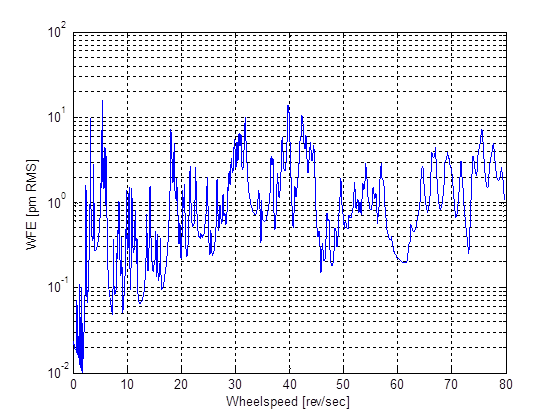 5
Key Technical Tall Poles: I
Starlight suppression requires contrast at 10-10. Key contributors are: 
Coronagraph: Significant ongoing investment in starlight suppression via STMD, WFIRST and SAT programs. 
Telescope: Primary mirror thermal stability and backplane structure
Mirror segments:  <5 pm analytically demonstrated with 1 mK control
Telescope support structure
Slow instabilities can be actively controlled, although high-speed motions have to be  isolated
Ultra stable, low-mass structures require  technology investment
Complements investments being made in starlight suppression and isolation systems
Ultra stable low-mass structures
Design of ~zero CTE composite structures has to address three issues:
Temporal instability:
Single events (micro-lurches): occurs whenever stress state changes
Moisture desorption: 
Solution is to mature nano-particle composite technology
Material is already in commercial use
6
Key Technical Tall Poles
New technology composite structures will have to be tested to pm levels
Requires new metrology approach and sub scale testbed 
Build upon dynamic testing at nm level on JWST mirror segments
ATLAST has assembled a telescope structures team 
Ball Aerospace, Orbital ATK, GSFC, JPL & MSFC
Development Goals:
Demonstrate an ultra-stable nano-composite structure and the associated actuator and hexapod mount needed for a segmented telescope with picometer class dynamic stability
Build a breakthrough high-speed speckle interferometer capable of <50 picometer-class spatial dynamic measurements of an ultra-stable composite structure and mirror system along with a laser metrology system for measuring motions
Develop an ultra-stable spatial dynamics testbed for model validation to the picometer level that will bound and characterize the picometer scale non-linearities
Ultrastable structures have cross-cutting applications
Other astrophysics missions: e.g., gravity wave detection
Optical communications
7
ATLAST 9.2 m Scalable Architecture
36 JWST-Size Segments
  (Glass or SiC, Heater Plates)
Actively controlled SM
6-dof control metrology to SI
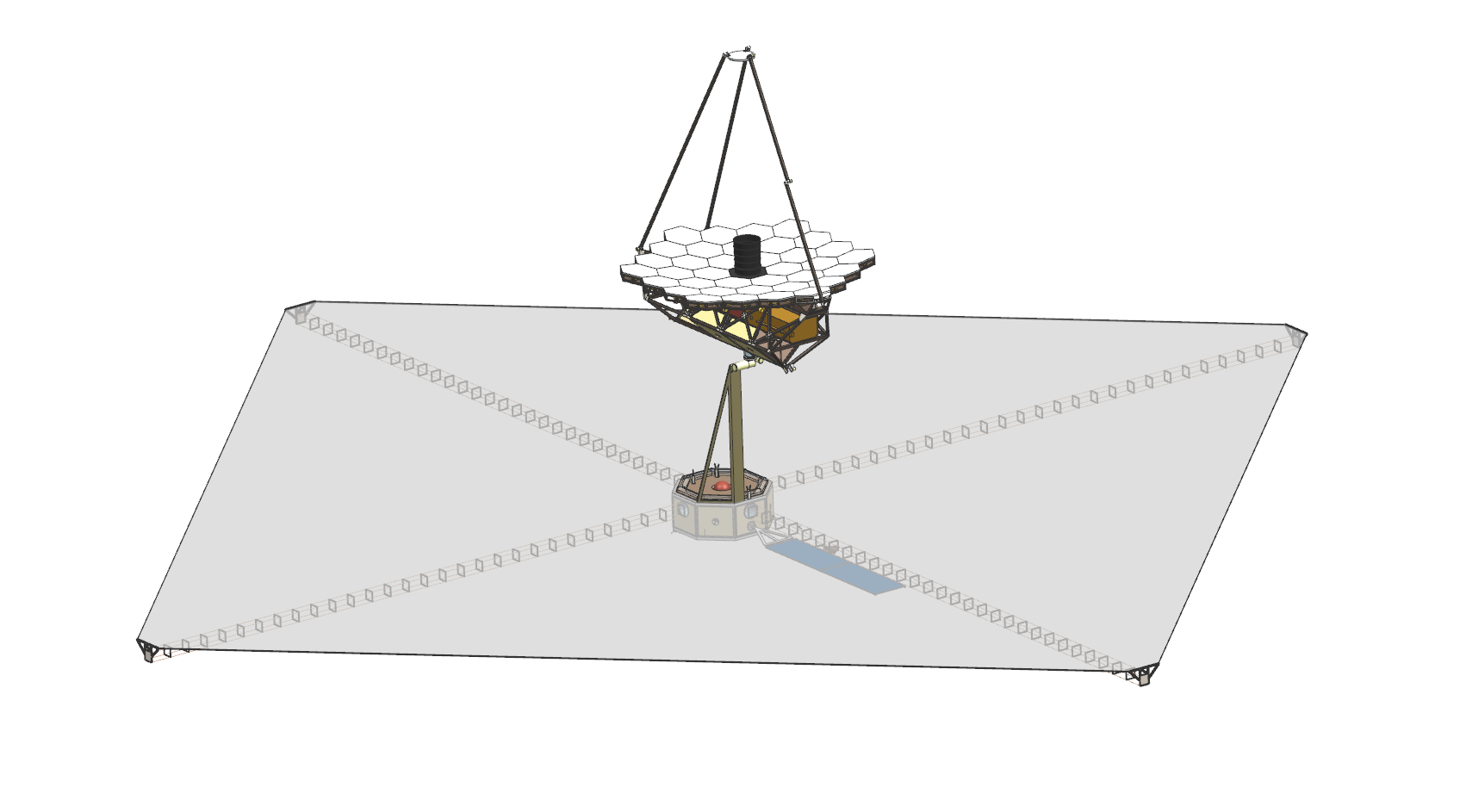 Deployed Baffle
Telescope Isolated from SC
6-DOF magnetic isolation
Signal & Power fully isolated
Serviceable Instruments
 are externally accessible
W
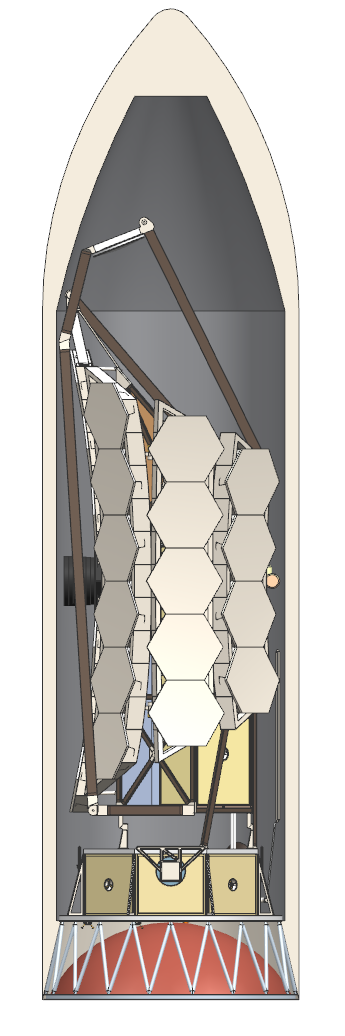 Stowed
3-layer sunshield, 
Constant angle to sun ➡︎ stable sink
Sunshield deployed using 4 booms
Pointing gimbal maintains constant sun angle
Single pointing axis
8
ATLAST Gimbal Deployment
This CAD drawing sequence depicts the rotation of the science payload from its stowed position to deployment into its science-pointing configuration.
ATLAST Reference DesignLeverages Existing JWST Deployment for Large Aperture
2013 Circular Geometry
Delta IVH
2009 (First ATLAST Studies)
Assumed Larger EELV was Under Development
Note: JWST-Type Wings
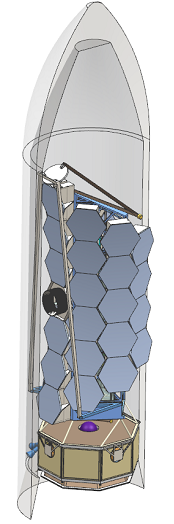 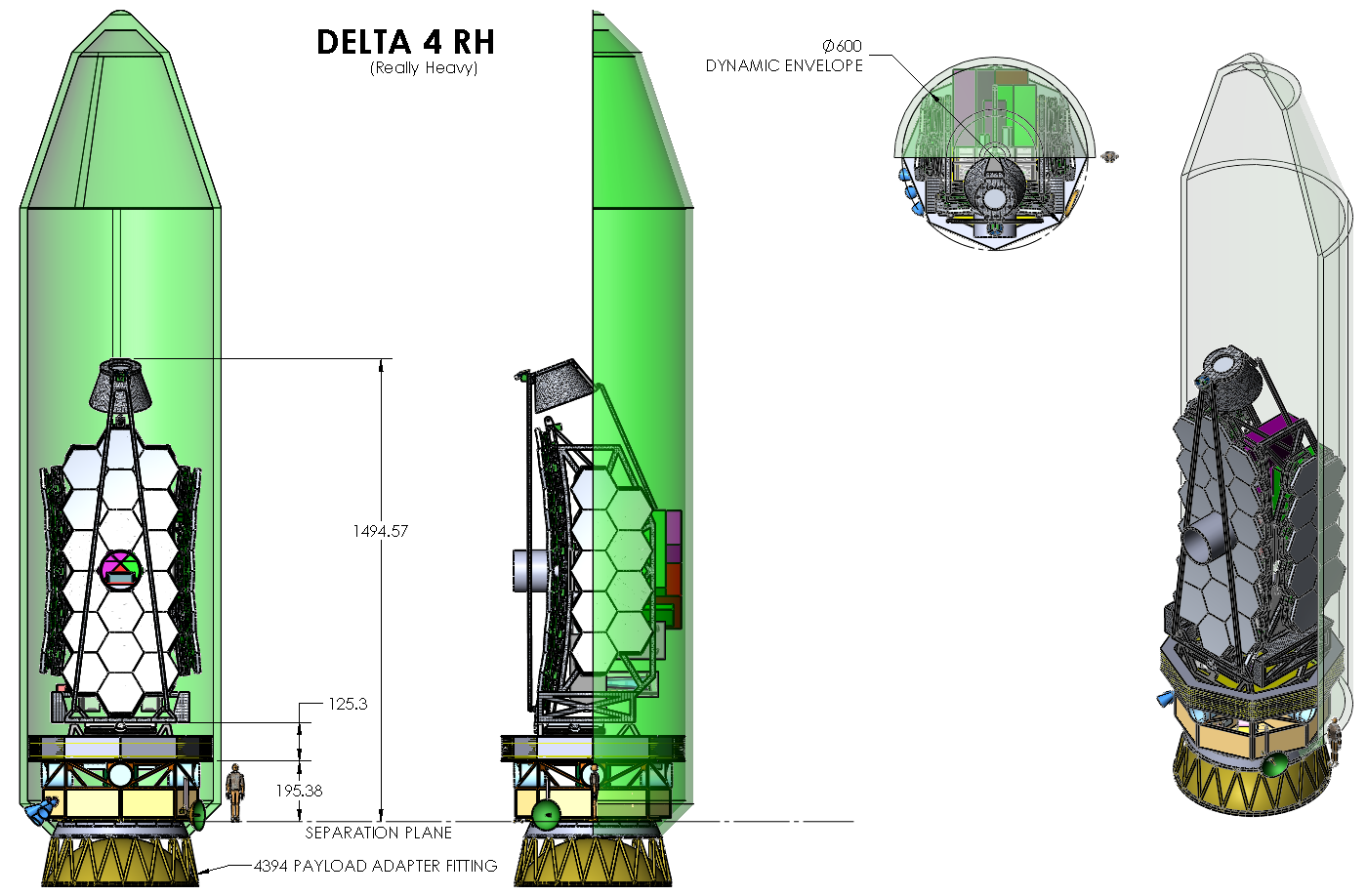 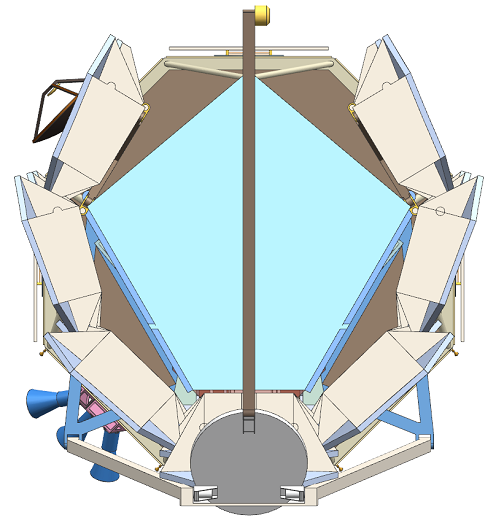 Design reference mission builds upon existing investments in JWST to manage overall cost and is scalable to larger aperture sizes.
10
Telescope Design Parameters
11
Managing the Perception
The ATLAST/LUVOIR reference concept is designed to be substantially less costly than simple extrapolation from, for example, the cost of JWST.  For example . . .

Unlike JWST, ATLAST/LUVOIR is non-cryogenic, thus obviating complex thermal design, technologies, and I&T

ATLAST/LUVOIR builds upon designs, personnel, ground support equipment, facilities, and experience with JWST and other segmented optical systems

ATLAST/LUVOIR team is identifying technology tall poles and advocating early funding of them

ATLAST/LUVOIR, working with senior NASA managers, have identified management strategies that have been demonstrated opportunities to manage cost and schedule growth. 

Compatibility with multiple launch vehicles manages risk and associated costs: Delta IV Heavy, SLS (5,8.4,10m fairings), Falcon Heavy
Takeaway: I
Study just entering its third year with three priority elements:
Develop an affordable large-aperture conceptual design for a broadly capable UVOIR observatory
Identify and invest in the maturation of priority technology investments to ready the design for selection in the early 2020s
Establish the most compelling science goals for a mission that will continue the heritage of HST 
   
Large aperture observatory continues to be recommended as high priority 
Enduring Quests, Daring Visions (NASA 30-year astrophysics roadmap, 2014)
The Associated University for Research in Astronomy (AURA) report
                    From Cosmic Birth to Living Earths report identified                     a UVOIR mission very similar to ATLAST.
Killer app will be the capability to search for the spectroscopic signatures of biological activity in the atmospheres of  hypothetical Earth-like worlds in the solar neighborhood: Are We Alone?
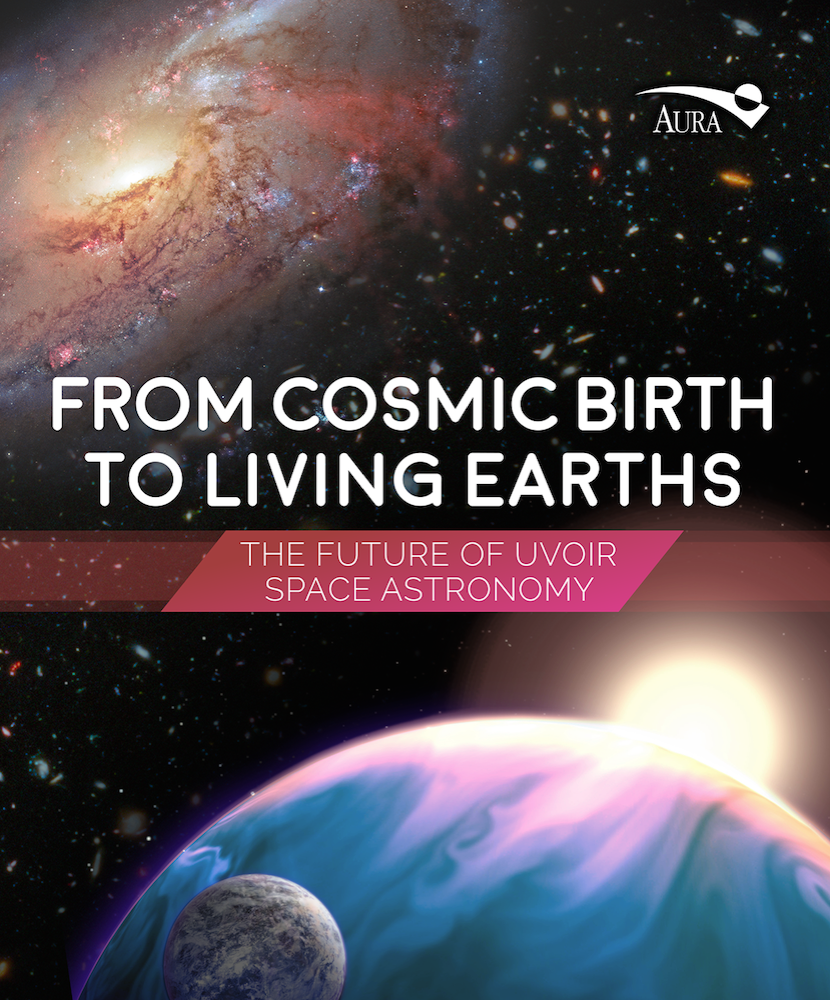 13
Takeaway: II
ATLAST has identified key technologies and need for early investment
Significant investment in coronagraph technology already underway
Propose STMD investment in remaining tall-pole: ultrastable structures
Demonstrate ultra-stable nano-composite structure
Build interferometer capable of <50 pm dynamic measurements
Develop an ultra-stable spatial dynamics testbed for model validation including laser metrology
Initial investment of $900 k ( detailed costing is available)
First step would be release of an RFI by GSFC for industry interest- Industry would like to participate, and is the main source  of recent advances in materials for ultrastable structures
Cross-cutting technology with applications in gravity-wave missions
14
“FLY AROUND” VIDEO HERE
15
BACK UP:TECHNOLOGY ROADMAP OVERVIEW
16
17
18
19
20
21